PROYECTO 2
        L.A.B
Autores: Esteban Monsalvez 
Mauricio Antezana
Jean Cano
Daniel Gomez
Profesor: Diego Alberto Aracena Pizarro
Introducción
En el mundo actual la ceguera afecta a una considerable cantidad de personas. pero gracias a la tecnología actual las personas pueden acceder a  ciertas aplicaciones que mejoren su calidad de vida, por lo tanto en esta presentación vamos a dar a conocer el problema y solución.
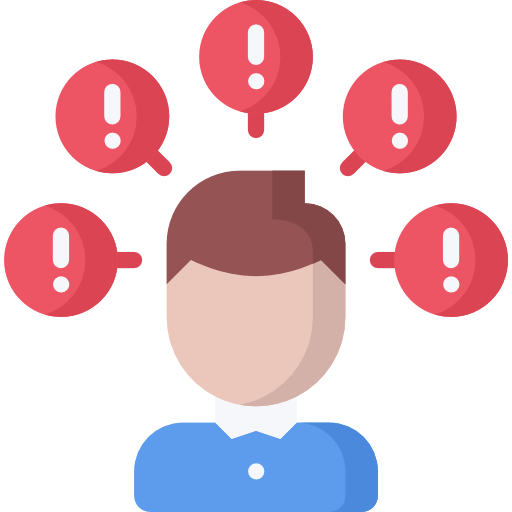 Problema
Las personas con problemas de visión no pueden contar su dinero y no pueden saber cuánto dinero poseen.
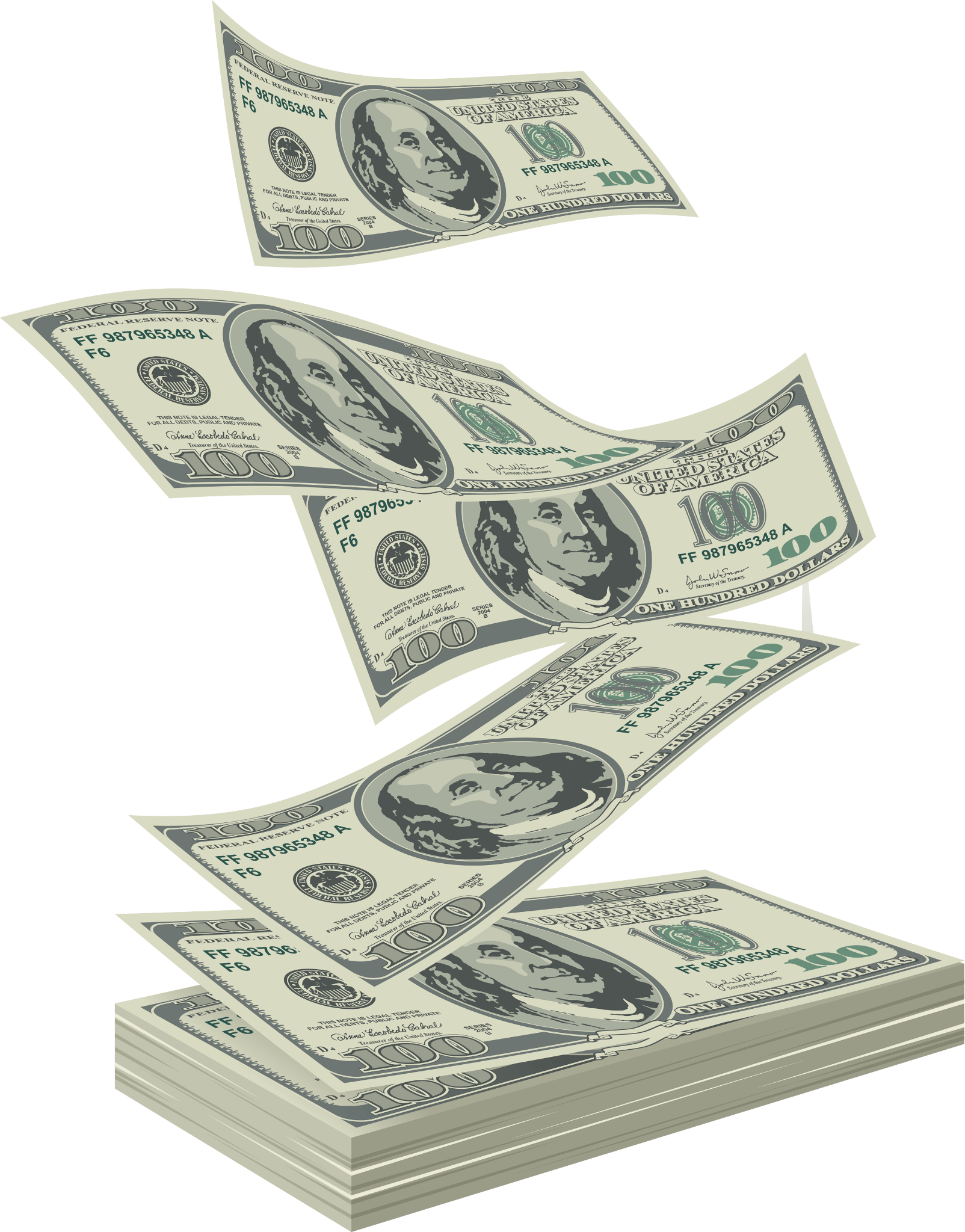 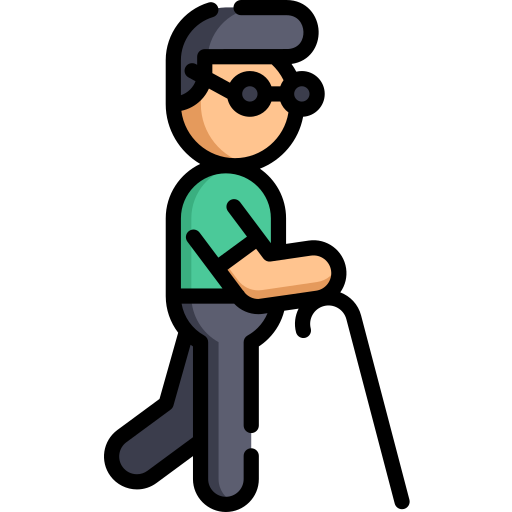 Solución
La solución que daremos a este problema es un programa que pueda detectar este dinero y le entregue el resultado de este.
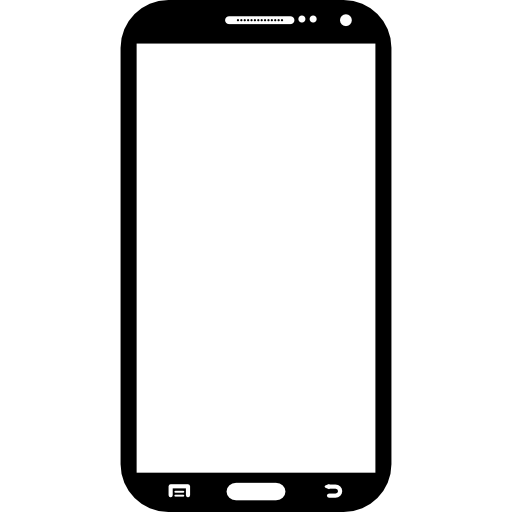 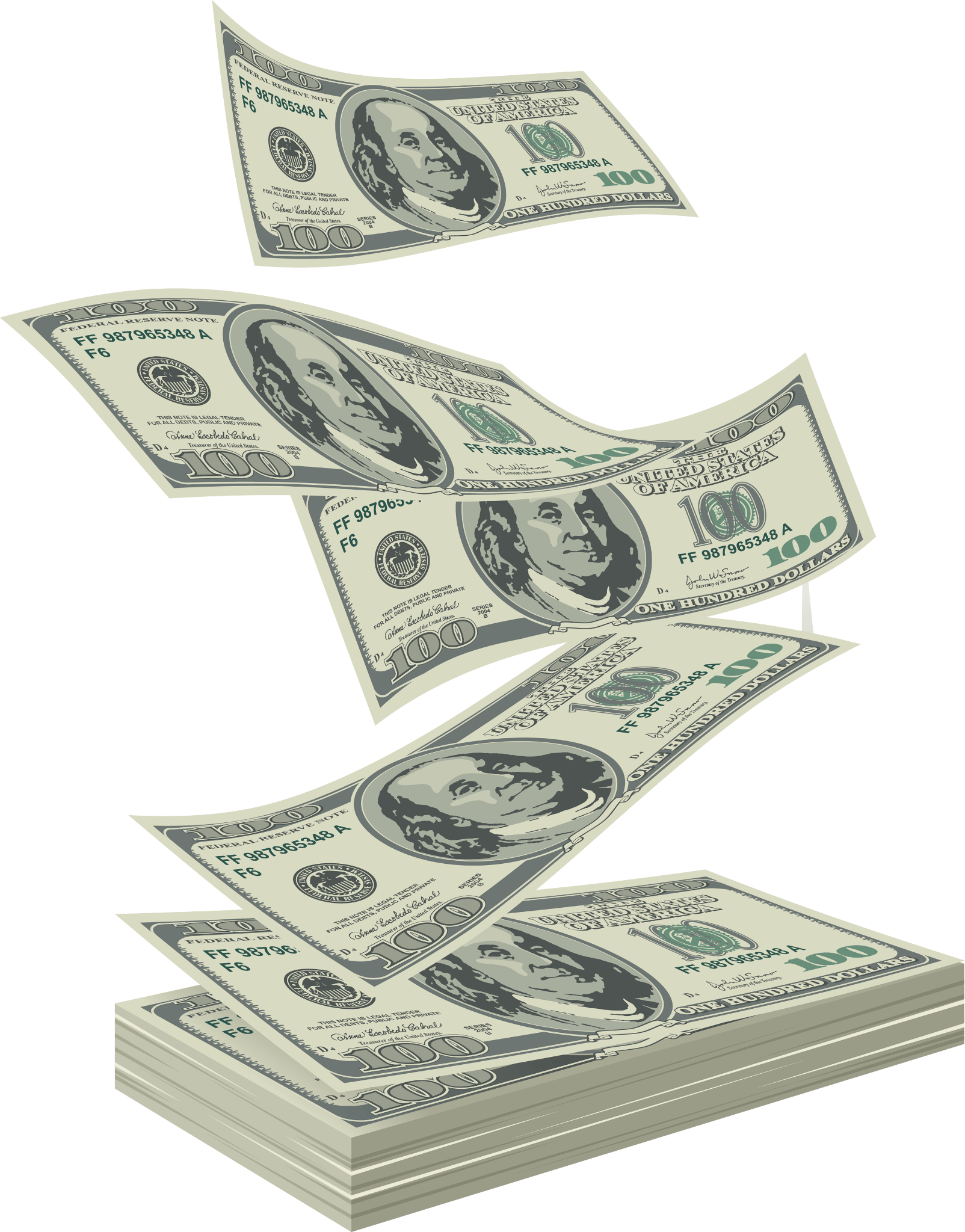 esquema problema solución
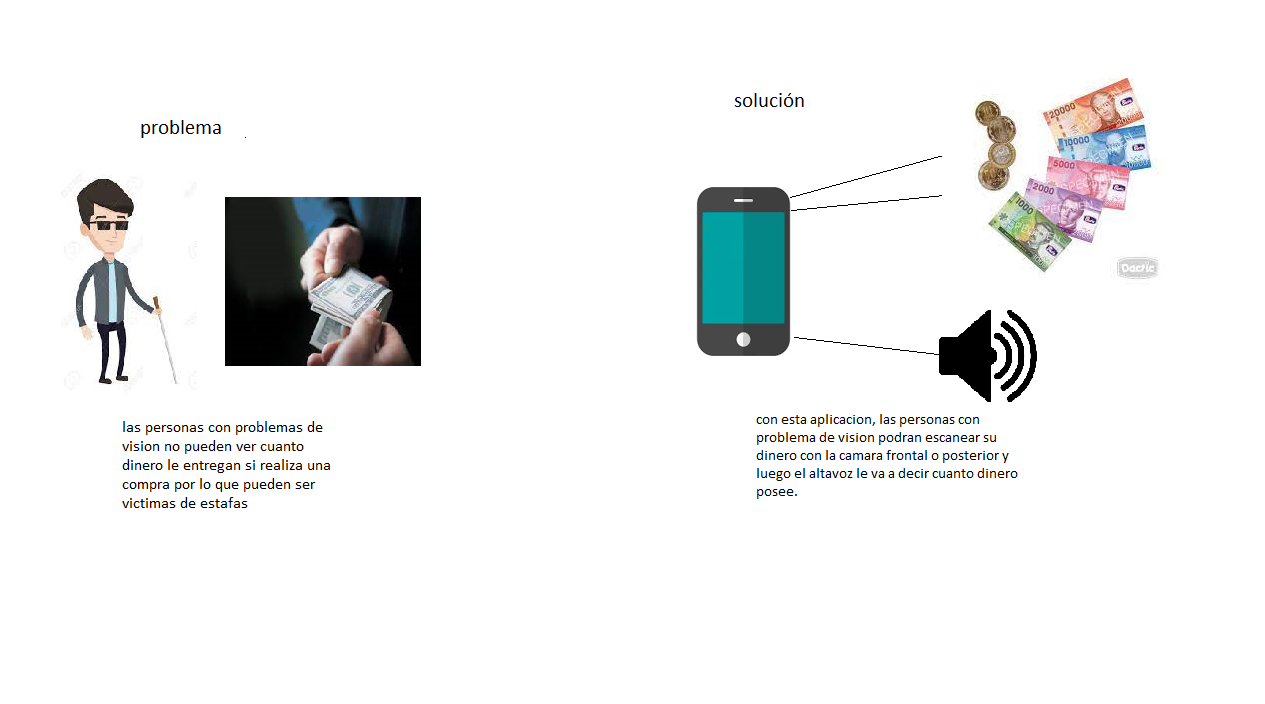 Conclusión
Podemos concluir de esta presentación que hay mucha gente que se ve afectada por los problemas de visión  y nosotros hemos detectado un problema en específico como lo es que la gente con problemas de visión tiene problemas para poder poder manejar dinero.
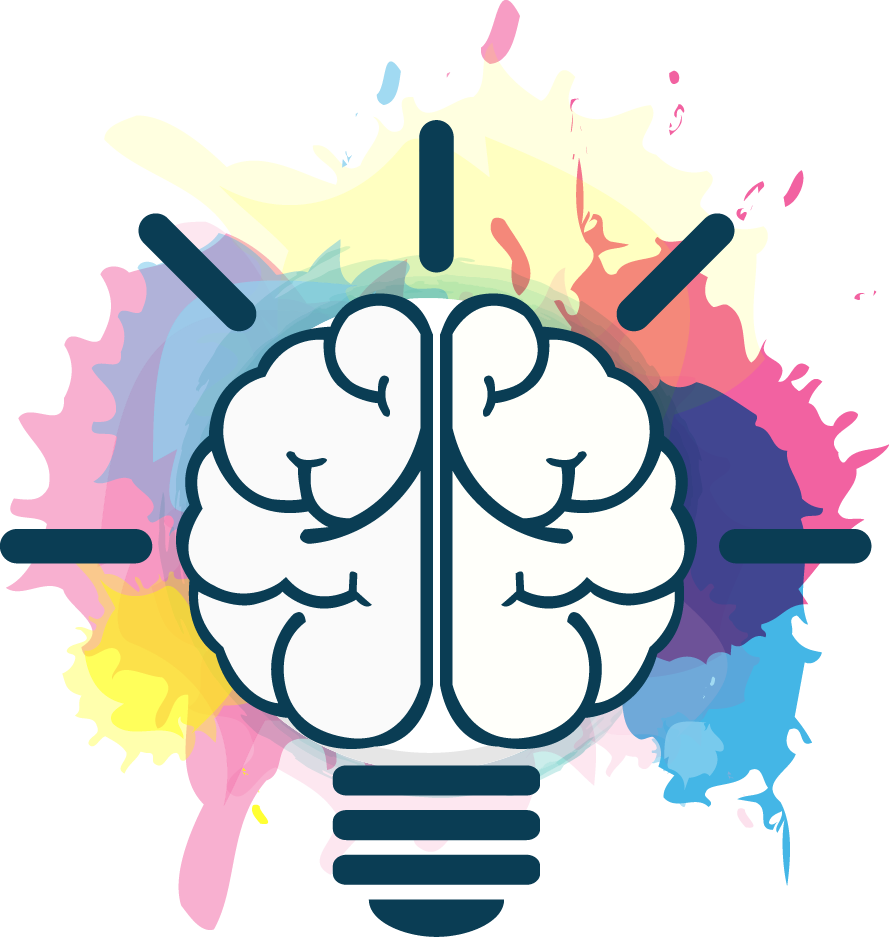